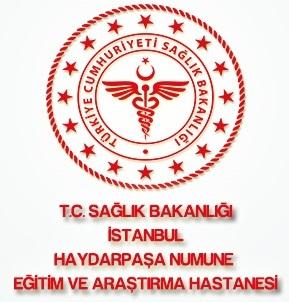 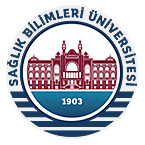 Bilimsel Çalışmalarda Başlık ve Anahtar Kelimeler
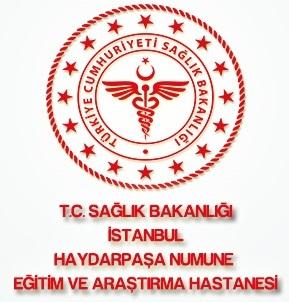 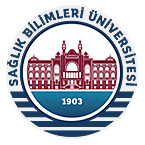 Başlık:
Bilimsel çalışmanın başlığı çalışmanın  konusu ve yöntemi hakkında bilgi veren kısa, öz, bilgilendirici ve benzersiz olmalıdır.
Okuyucu başlığı okuduğunda çalışma hakkında bilgi edinmelidir. 
Başlık bir çalışmanın vitrinidir.
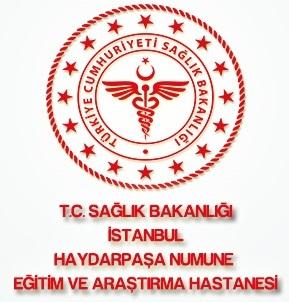 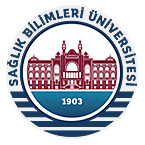 Başlıkta ortalama 10-15 kelime kullanılmalıdır
Başlıkta kullanılmaması gerekenler:
Kısaltma
Kimyasal formül
Patent İsmi
Eski Terimler
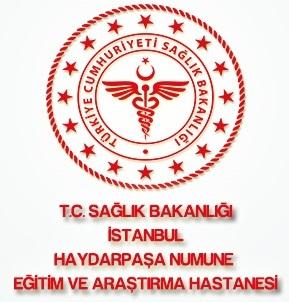 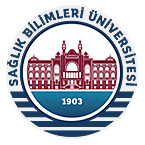 Başlık gereksiz kelimeler içermemelidir. 
    Örnek (.. üzerine çalışmalar / .. üzerine araştırma / ..üzerine gözlemler) gibi…

Kısa başlık olmalı ama çok genel olmamalıdır. Örnek; antibiyotik kullanımının bakteriler üzerine etkisi gibi…
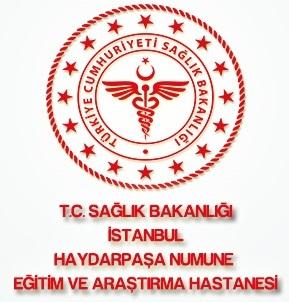 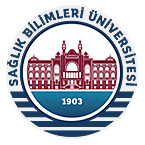 Açıklayıcı-nötr başlık: 
Bu başlık türü, araştırma temasının temel unsurlarını içerir. Bu unsurlar; katılımcılar, tasarım, müdahaleler, karşılaştırmalar, vaka-kontrol grubu ve sonuçlardır. Tercih edilen başlık tipidir.
Örnek:
Tip 2 Diyabeti Olan Kadınlarda Vücut Kütle İndeksinin Serum Endocan Düzeylerine Etkisi
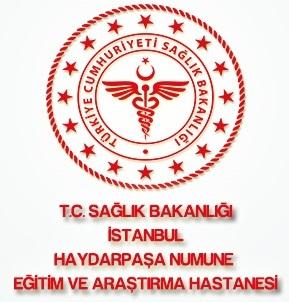 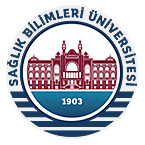 Çalışma tasarımının (Randomize Kontrollü Çalışma, Nitel Çalışma vb.) başlığa dahil edildiği durumlarda ana başlıktan hemen sonra (iki nokta üst üste kullanılarak) yerleştirilebilir.

Örnek:  
Gestasyonel Diyabetli Gebelerde Metformin Tedavisinin Fetal Doğum Ağırlığına Etkisi: Randomize Kontrollü Çalışma
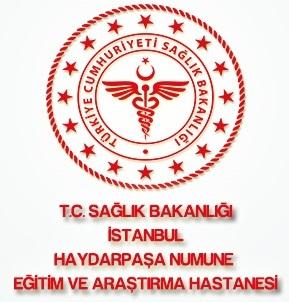 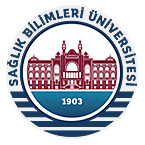 Bildirimsel Başlık
Çalışmanın sonucunuda içeren başlık tipidir.  

D Vitamini Eksikliği Doğumun Birinci Evresini Kısaltır
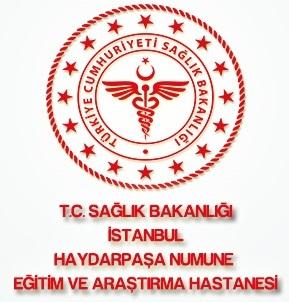 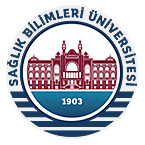 Soru Cümlesi İçeren Başlıklar
Dikkat çeken, sansasyonel başlıklardır. Daha çok tüm karşıt görüşlerin tartışıldığı derleme yazıları için düşünülebilir.

Örnek: “Covid-19 Aşısı  Kadın Üreme Sağlığında Tehlike Unsuru Mudur?”
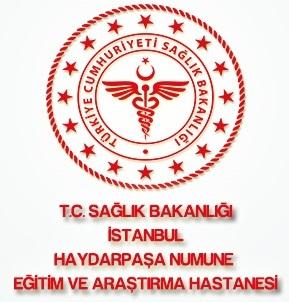 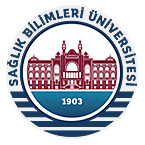 Anahtar Kelimeler:
Anahtar kelimeler benzer konuda araştırma yapacak kişilerin çevrimiçi sitelerden araştırmaya ulaşabilmeleri için oldukça önemlidir.
Dergi web siteleri, elektronik veritabanları ve arama motorları, arama sırasında belirli bir konudaki makaleye erişebilmek için arama sırasında çalışmayı yansıtacak anahtar kelimeler kullanır.
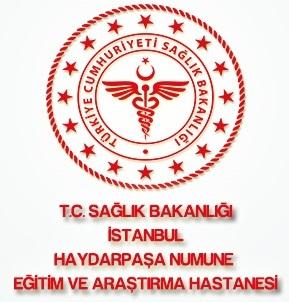 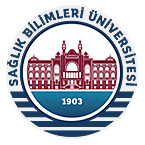 3-5 adet anahtar kelime belirlenir.
Anahtar kelimeler alfabetik sıraya göre yazılır
Anahtar kelimeler Index Medicus ile uyumlu olmalıdır.
Türkçe ve İngilizce olarak verilen anahtar kelimelerin aynı anlamı ifade etmesine de özen gösterilmelidir.
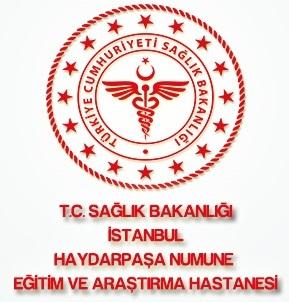 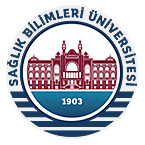 Ulusal ve uluslararası tıbbi-biyolojik terim içeren ve sürekli güncellenen, makalelerin anahtar kelimelerinin seçilebileceği tıbbi-biyolojik terimler dizinleri oluşturulmuştur.
 Anahtar kelime seçiminde bu dizinlerden faydalanmanız makalenizin ulaşılabilirliğini arttıracaktır.
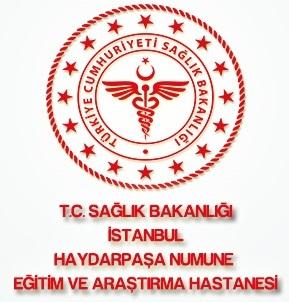 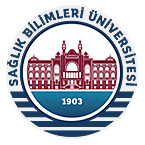 Konuya özgü ve yakın olan anahtar kelimeler arama motoru Türkçe anahtar kelimeler için Türkiye Bilim Terimleri (TBT) ve İngilizce anahtar kelimeler için  Medical Subject Headings(MeSH/) ile kolaylıkla bulunabilir. 

https://www.bilimterimleri.com
https://www.ncbi.nlm.nih.gov